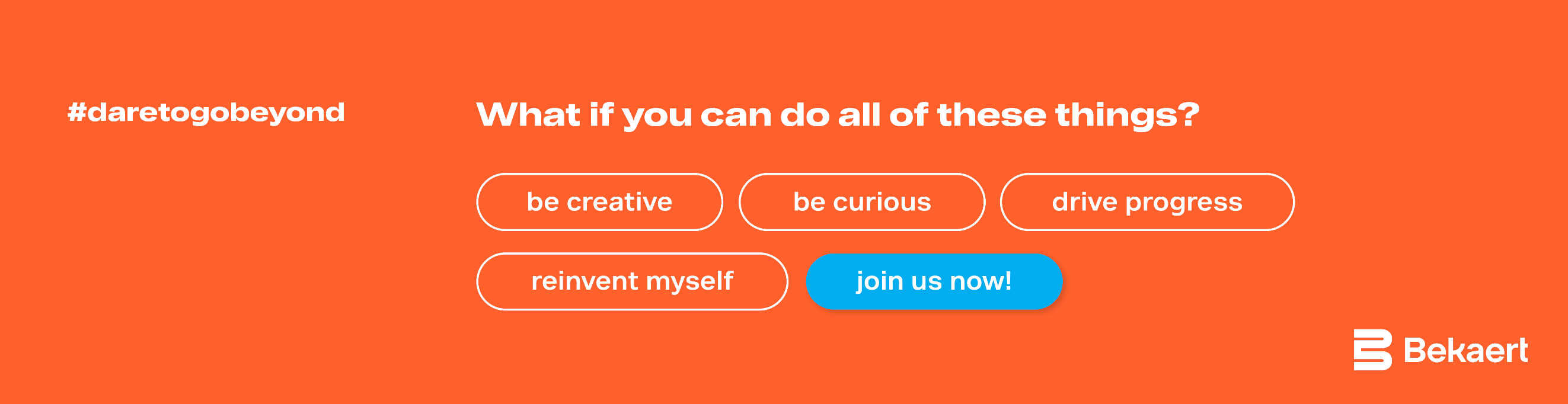 Procesný inžinier, Bekaert  Hlohovec Pracovná náplňBudeš zodpovedať za vývoj a implementáciu nových výrobkov a procesov. Tvoje inovácie budú kľúčové pre našu budúcnosť.Tvojou úlohou bude zlepšovanie výrobného procesu s využívaním štatistických nástrojov. Tvoje analytické schopnosti nám pomôžu dosiahnuť vyššiu efektivitu.Budeš zodpovedať za projektové a operatívne riadenie zvereného oddelenia z pohľadu procesu. Tvoje vedenie zabezpečí hladký priebeh všetkých operácií.Budeš riešiť kvalitatívne požiadavky našich zákazníkov, čo zahŕňa návštevy zákazníkov a back office riešenie problémov. Tvoja schopnosť komunikovať a riešiť problémy bude kľúčová pre spokojnosť našich zákazníkov.Budeš zodpovedať za zdokonaľovanie výrobného procesu prostredníctvom benchmarkingu s ostatnými Bekaert závodmi na celom svete a zdieľaním skúseností. Budeš zodpovedať za projektové úlohy v oblasti výrobného manažmentu.Profil kandidátaMáš vysokoškolské vzdelanie technického smeru, ideálne so zameraním na strojárstvo. Tvoje vzdelanie je základom pre tvoju odbornú spôsobilosť a technické zručnosti.Tvoja znalosť práce so systémom SAP je veľkou výhodou.Tvoja znalosť práce s Excelom je nevyhnutná. Tvoje schopnosti v Exceli nám pomôžu efektívne spracovávať a analyzovať dáta.Máš prax z prostredia výrobnej nadnárodnej spoločnosti, čo je veľkou výhodou. Tvoja znalosť anglického jazyka na komunikatívnej úrovni je podmienkou. Tvoje jazykové schopnosti ti umožnia efektívne komunikovať s našimi medzinárodnými partnermi a tímom.Si dôsledný, samostatný, inovatívny a flexibilný. Tvoje osobnostné vlastnosti nám pomôžu dosahovať naše ciele a neustále sa zlepšovať.Máš schopnosť rýchlo sa učiť, čo ti umožní rýchlo sa prispôsobiť novým výzvam a technológiám.Táto pozícia je vhodná aj pre absolventov vysokých škôl, ktorí sú pripravení začať svoju kariéru v dynamickom a inovatívnom prostredí.PonúkamePre absolventov vysokých škôl ponúkame základnú mzdu od 1300 EUR mesačne. K tomu pridávame variabilnú zložku, ktorá sa pohybuje na úrovni 15 %.Absolventom ponúkame atraktívny absolventský program, ktorý zahŕňa pravidelné prehodnotenie mzdy každých 6 mesiacov po dobu minimálne 2 rokov. Platové navýšenie v rámci tohto programu je garantované a jeho výška závisí od úsilia a dosahovaných výsledkov zamestnanca. Priemerný mesačný nástupný plat vrátane variabilnej zložky je od 1495 Eur brutto.Kandidátom s predchádzajúcimi skúsenosťami bude mzdový návrh vypracovaný individuálne, v závislosti od ich pracovných skúseností.Okrem mzdy ponúkame aj ďalšie bonusy a benefity, ktoré ti pomôžu cítiť sa ocenený a podporovaný v práci aj mimo nej. Máš záujem o pracovné miesto alebo poznáš vhodného kandidáta?Neváhaj a pošli životopis spolu so žiadosťou mailom na zuzana.stanglova@bekaert.com. Telefonický kontakt 0903 904759.